9
Информатика  и ИТ
класс
Операторы и выражения
Сегодня вы узнаете :
Операторы и выражения в PYTHON
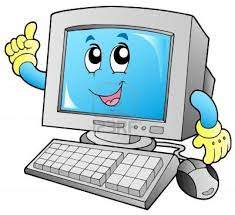 Какие действия можно выполнять с операторами и выражениями  в PYTHON
Операторы в Python
Арифметические операторы
Операторы сравнения (реляционные)
Операторы присваивания
Побитовые операторы
Логические операторы
Операторы членства (Membership operators)
Операторы тождественности (Identity operators)
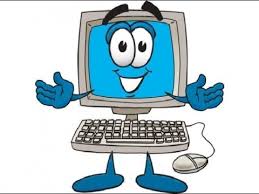 Операторы в Python
1. input()  оператор ввода или функция ввода.
2. print() оператор вывода или функция вывода.
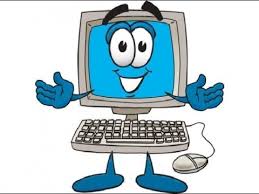 Операторы в Python
Получение и обработка информации — один из важнейших элементов любого языка программирования, особенно если речь идет о получении информации от пользователей.
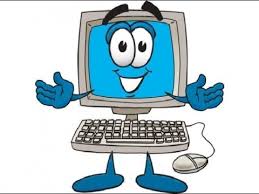 Операторы в Python
input()- используется для получения ввода пользователя с клавиатуры.
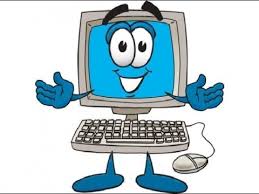 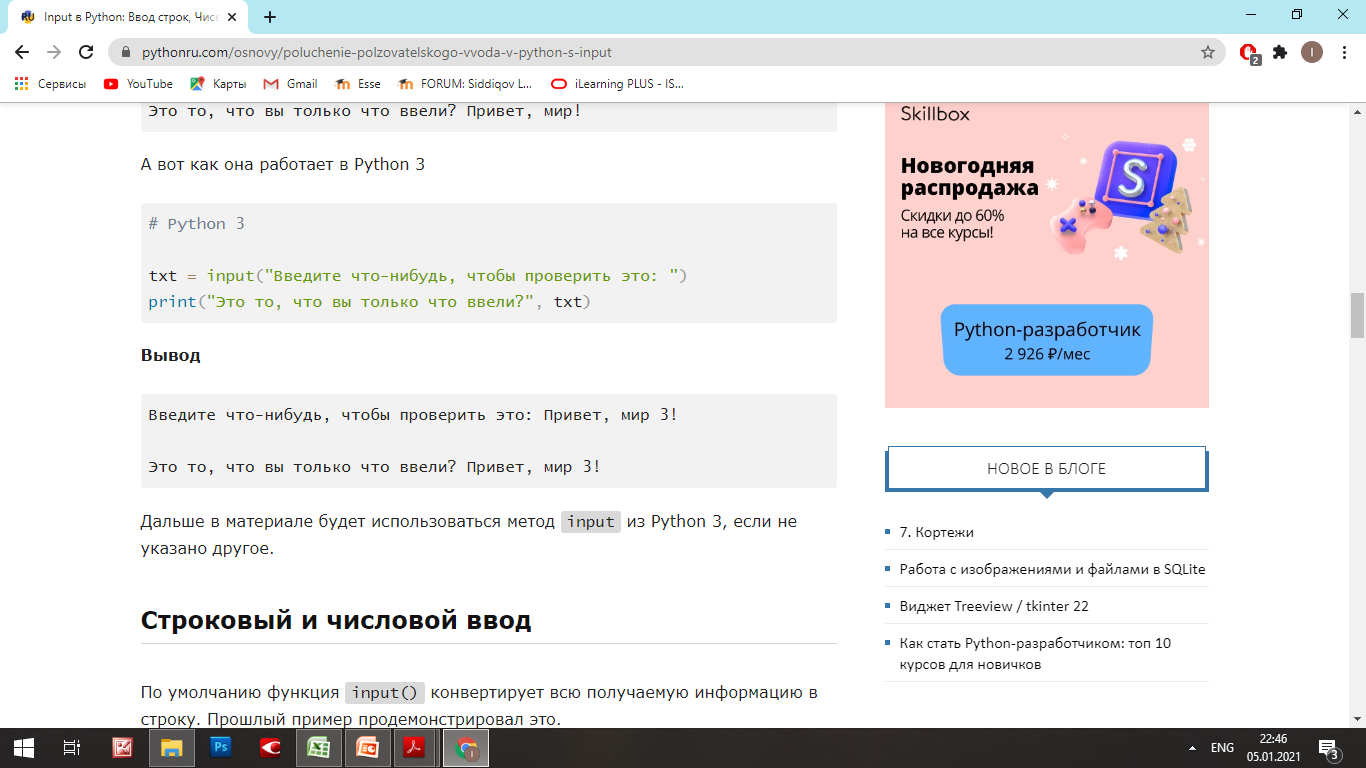 Операторы в Python
По умолчанию функция input() конвертирует всю получаемую информацию в строку. 
С числами нужно работать отдельно, поскольку они тоже изначально являются строками.
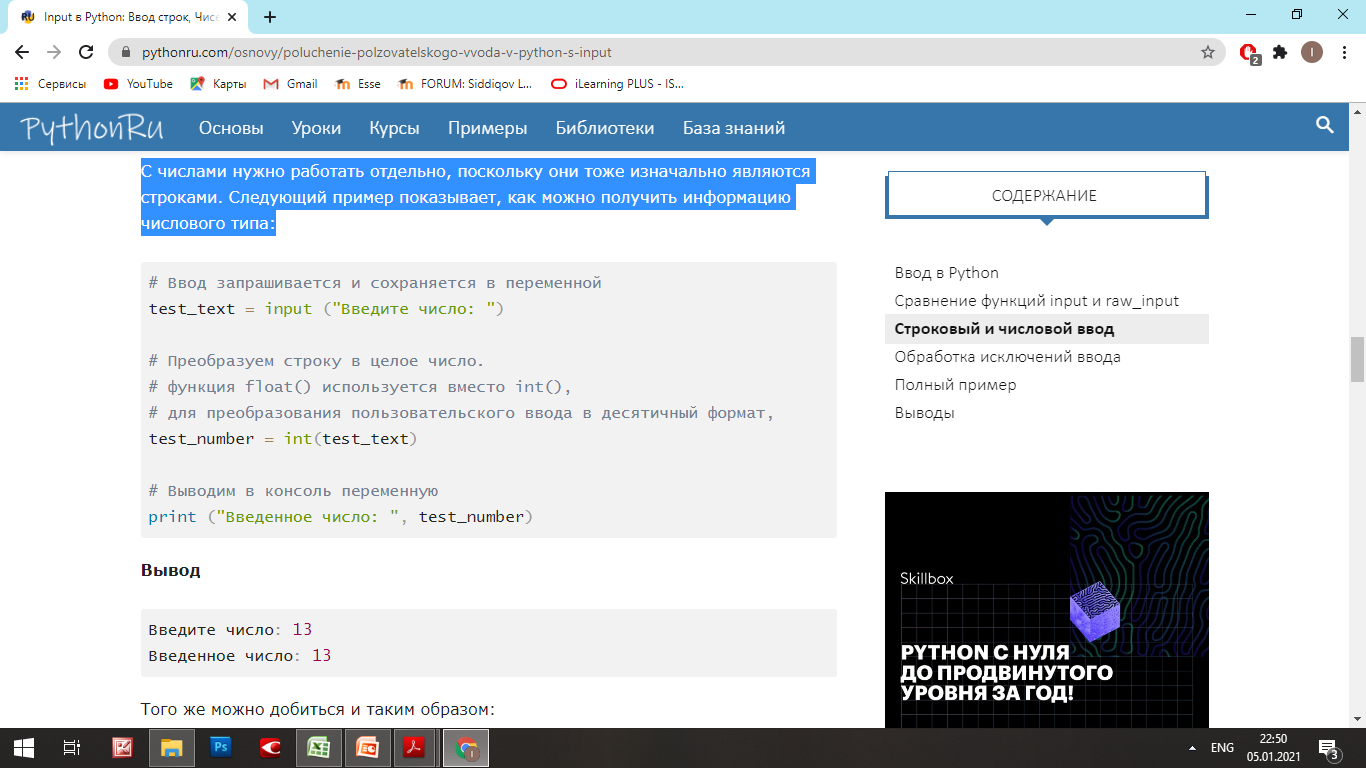 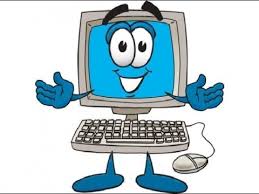 Операторы в Python
Вывод
Введите число: 13 
Введенное число: 13 

Того же можно добиться и таким образом:
test_number = int(input("Введите число: ")) 

Здесь сразу после сохранения ввода происходит преобразование и присваивание значения переменной.
Нужно лишь отметить, что если пользователь ввел не целое число, то код вернет исключение (даже если это число с плавающей точкой).
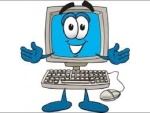 Операторы в Python
Есть несколько способов, как можно удостовериться в том, что пользователь ввел корректные данные. Один из них — перехватывать все возможные ошибки, которые могут возникнуть.
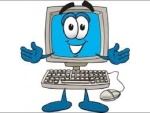 Операторы в Python
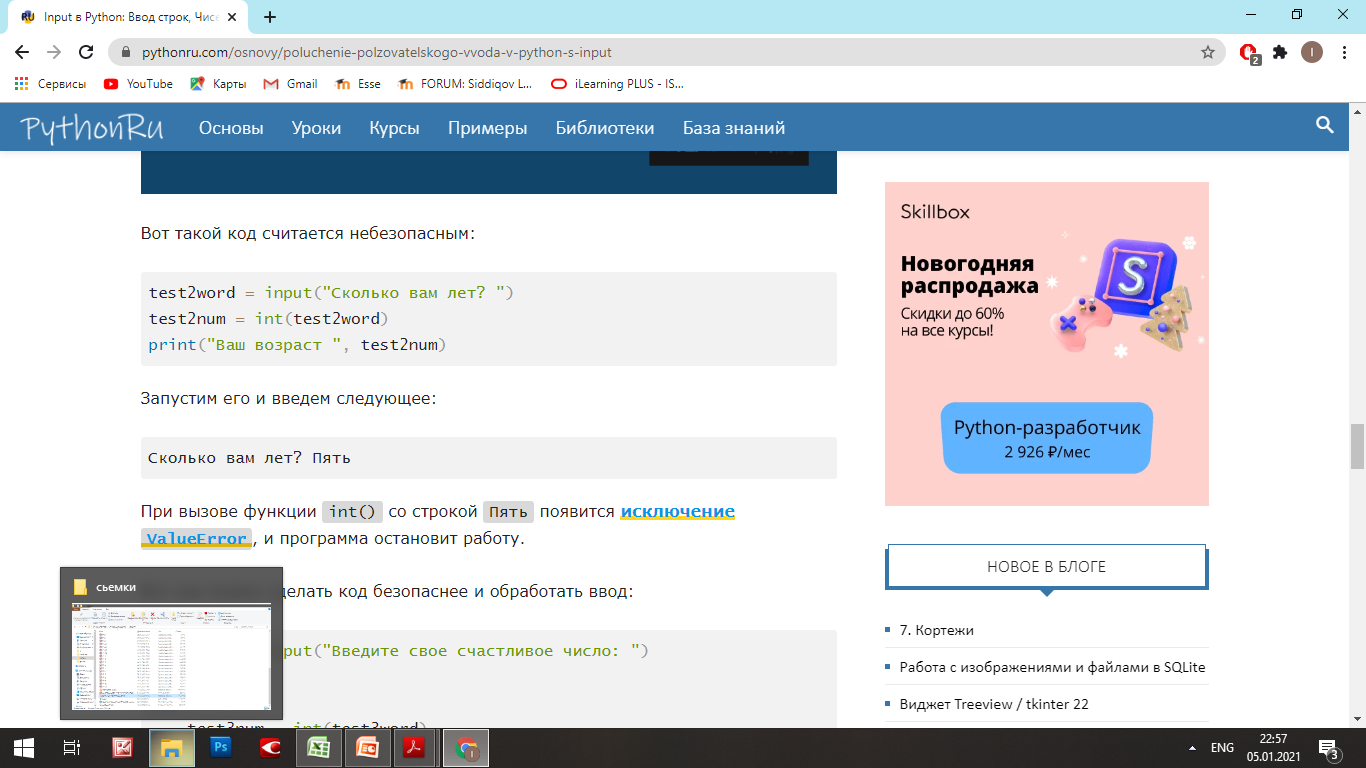 При вызове функции int() со строкой Пять появится исключение ValueError, и программа остановит работу.
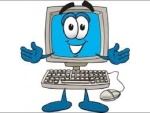 Операторы в Python
Рассмотрим синтаксис функции print().

print(value, ..., sep='', end='\n', file=sys.stdout, flush=False)

Как вы знаете, функция print выводит значения в поток данных или в sys.stdout по умолчанию. sys.stdout или стандартный вывод системы означают, что функция print выведет значение на экран. Его можно поменять на stdin или stderr.
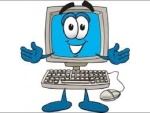 Операторы в Python
sep — это может быть строка, которую необходимо вставлять между значениями, по умолчанию — пробел.
Вставим список слов в print и разделим их с помощью символа новой строки. Еще раз: по умолчанию разделитель добавляет пробел между каждым словом.
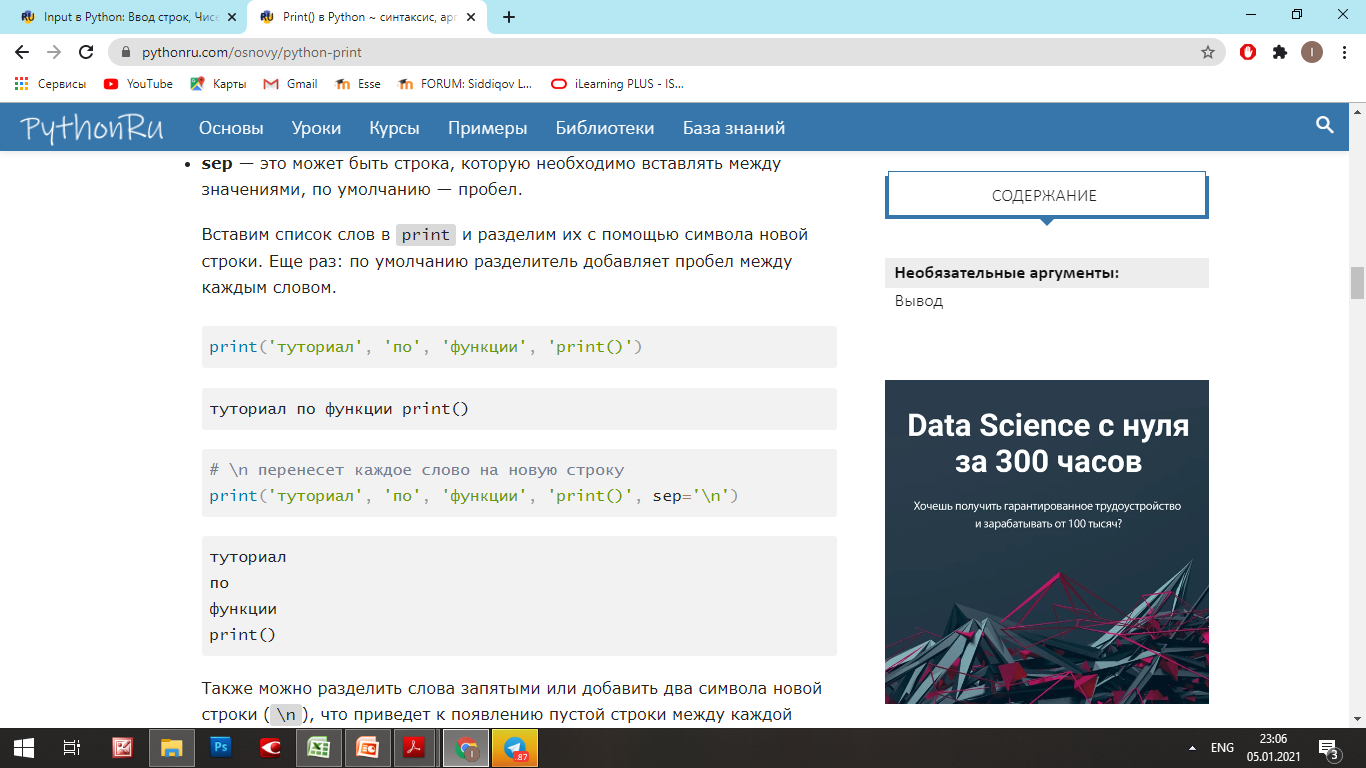 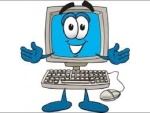 Операторы в Python
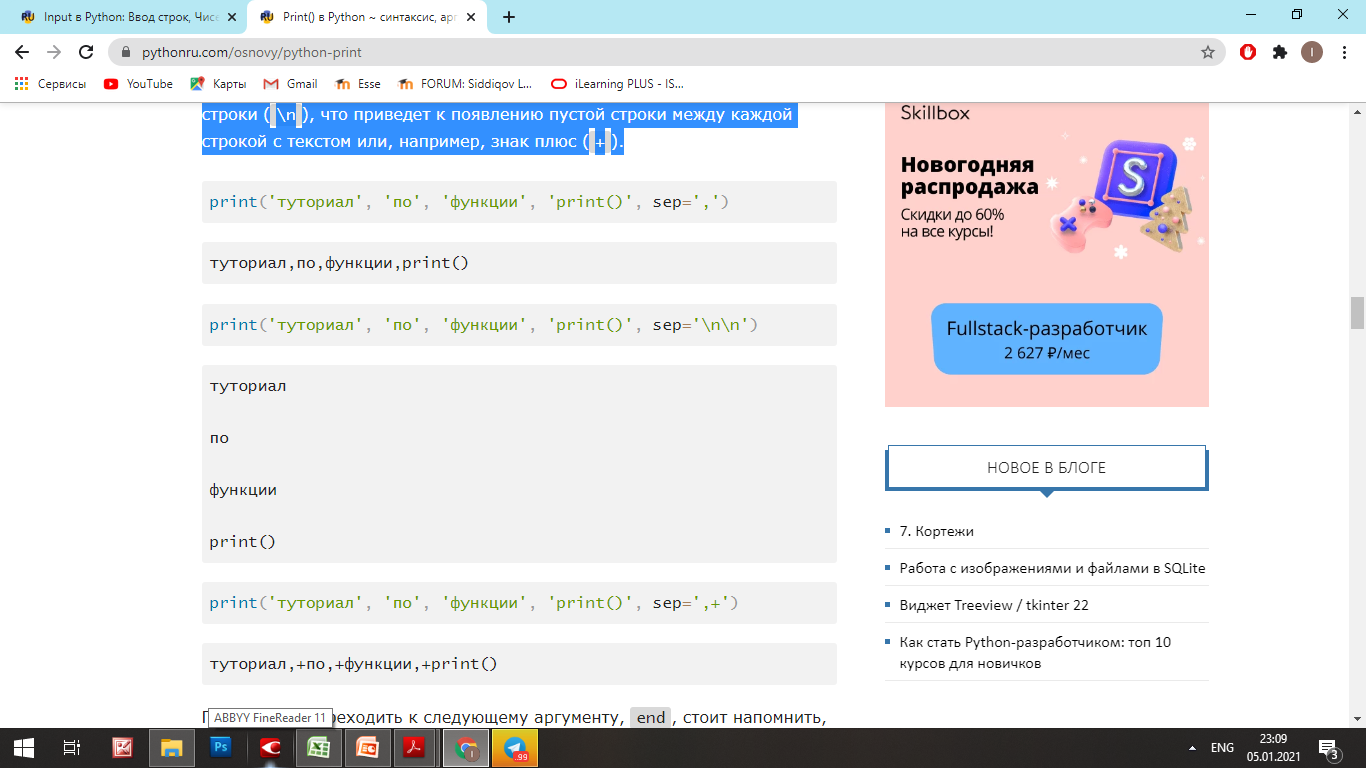 Также можно разделить слова запятыми или добавить два символа новой строки (\n), что приведет к появлению пустой строки между каждой строкой с текстом или, например, знак плюс (+).
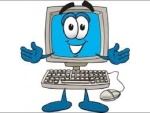 Сегодня вы узнали :
Операторы и выражения в PYTHON
Какие функции выполняют в PYTHON
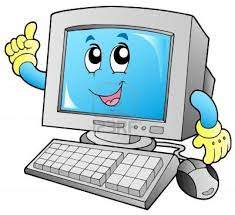 Задание для самостоятельной работы
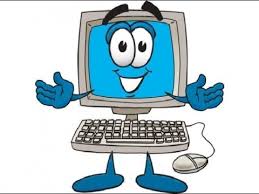 Выучить возможности функций-операторов print, input.